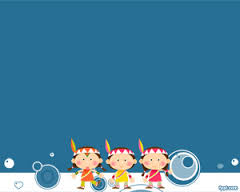 Los aNimales
Alumna: Ana Karen Joana Gutiérrez 
Rodríguez
Numero de lista:13 
3 año sección: C
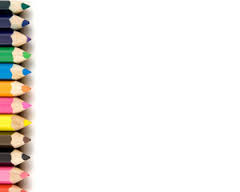 Zorro.
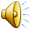 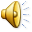 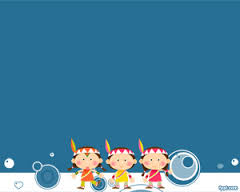 León.
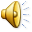 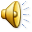 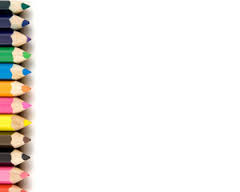 Serpiente.
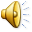 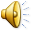 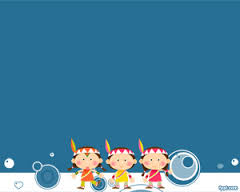 Búho.
http://www.youtube.com/watch?v=tJgSTTH0xKA
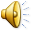 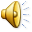 actividades
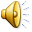 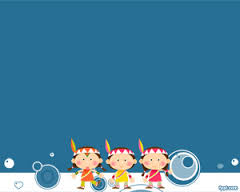 Relaciona imagen con la palabra.
Búho

Serpiente
 
Zorro

León
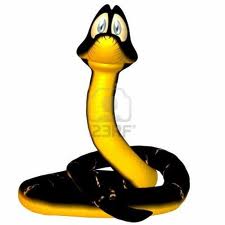 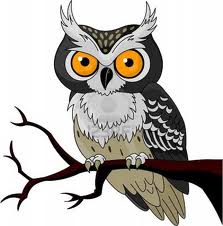 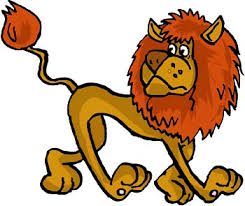 Une los numeros…….
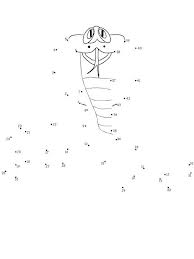 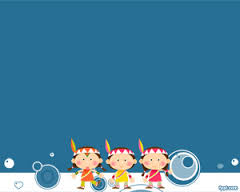 Completa las palabras…….
Serpiente.     
S_r_ _e_ _ _.
León.
_e_n.
Búho.
B_ _o.
Zorro.
_o_ _o.